6
Attaining Holiness:
Sin and Guilt Offerings – Part II
5 Types of Sacrifices
Burnt Offerings
Grain Offerings
Peace Offerings
Sin Offerings
Guilt Offerings
Features
Offering sacrifices = 
Attain and maintain personal holiness
Features: Each Sacrifice had a Purpose
Burnt		– General forgiveness
Peace 	– Blessings
Grain 	– Gratitude
Sin 		– Particular sin
Guilt 		– Sinful attitude
All sacrifices offered properly produced their desired purpose.
GUILT OFFERINGS

Then the Lord spoke to Moses, saying,
- Leviticus 5:14
Guilt Offerings
Sins against holy things
Sins involving property of others
“If a person acts unfaithfully and sins unintentionally against the Lord’s holy things, then he shall bring his guilt offering to the Lord: a ram without defect from the flock, according to your valuation in silver by shekels, in terms of the shekel of the sanctuary, for a guilt offering.
- Leviticus 5:15
He shall make restitution for that which he has sinned against the holy thing, and shall add to it a fifth part of it and give it to the priest. The priest shall then make atonement for him with the ram of the guilt offering, and it will be forgiven him.
- Leviticus 5:16
Guilt Offerings - 1
The Sins
Forgot to bring offering
Ate the priest’s portion
Forgot to pay a vow
The Offering
Return value + 20%
Offer ram as sacrifice
“Now if a person sins and does any of the things which the Lord has commanded not to be done, though he was unaware, still he is guilty and shall bear his punishment.
- Leviticus 5:17
18 He is then to bring to the priest a ram without defect from the flock, according to your valuation, for a guilt offering. So the priest shall make atonement for him concerning his error in which he sinned unintentionally and did not know it, and it will be forgiven him. 19 It is a guilt offering; he was certainly guilty before the Lord.”
- Leviticus 5:18-19
Guilt Offerings - 2
The Sins
Unintended offense
Unaware of offense
The Offering
Offer ram as sacrifice
Guilt Offerings
Sins against holy things
Sins involving property of others
1 Then the Lord spoke to Moses, saying, 
2a “When a person sins and acts unfaithfully against the Lord, and deceives his companion
- Leviticus 6:1-2a
2b in regard to a deposit or a security entrusted to him, or through robbery, or if he has extorted from his companion, 3 or has found what was lost and lied about it and sworn falsely, so that he sins in regard to any one of the things a man may do;
- Leviticus 6:2b-3
4 then it shall be, when he sins and becomes guilty, that he shall restore what he took by robbery or what he got by extortion, or the deposit which was entrusted to him or the lost thing which he found, 5a or anything about which he swore falsely;
- Leviticus 6:4-5a
Guilt Offerings - 3
The Sins
Failed to return security deposit
Committed a robbery
Extortion
Knowingly kept lost property
The Offering
5b he shall make restitution for it in full and add to it one-fifth more. He shall give it to the one to whom it belongs on the day he presents his guilt offering. 6 Then he shall bring to the priest his guilt offering to the Lord, a ram without defect from the flock, according to your valuation, for a guilt offering,
- Leviticus 6:5b-6
and the priest shall make atonement for him before the Lord, and he will be forgiven for any one…
- Leviticus 6:7
Guilt Offerings - 3
The Offering
Restitution – Value + 20%
Sacrifice - ram
The Sins
Failed to return security deposit
Committed a robbery
Extortion
Knowingly kept lost property
Stealing + Lying = Restitution x 2(Exodus 22:4-9)
Burnt Offerings – Priest’s Responsibilities
Keep fire of burnt altar burning 24/7
Dispose of ashes
Offer morning and evening sacrifices
Grain Offerings – Priest’s Responsibilities
Offer grain sacrifice
Make cake with balance
Two parts offered AM/PM
Sin Offerings – Priest’s Responsibilities
Sin offerings for High Priest or congregation were completely burned up
Blood was poured next to altar and inside Holy Place
Other Sin Offerings – Priest’s Responsibilities
Priest kept a portion for food
Had to eat in the courtyard
Needed to clean clothes, cups that blood touched
GUILT OFFERINGS – PRIEST’S RESPONSIBILITIES

‘Now this is the law of the guilt offering; it is most holy.
- Leviticus 7:1
The guilt offering is like the sin offering, there is one law for them; the priest who makes atonement with it shall have it.
- Leviticus 7:7
Sabbath + Food Laws + Preparation=Separation from paganism
JESUS

14 After He called the crowd to Him again, He began saying to them, “Listen to Me, all of you, and understand: 15 there is nothing outside the man which can defile him if it goes into him; but the things which proceed out of the man are what defile the man. 16 If anyone has ears to hear, let him hear.”
- Mark 7:14-16
17 When he had left the crowd and entered the house, His disciples questioned Him about the parable. 18 And He said to them, “Are you so lacking in understanding also? Do you not understand that whatever goes into the man from outside cannot defile him,
- Mark 7:17-18
19 because it does not go into his heart, but into his stomach, and is eliminated?” (Thus He declared all foods clean.) 20 And He was saying, “That which proceeds out of the man, that is what defiles the man.
- Mark 7:19-20
PETER

9 On the next day, as they were on their way and approaching the city, Peter went up on the housetop about the sixth hour to pray. 
10 But he became hungry and was desiring to eat; but while they were making preparations, he fell into a trance;
- Acts 10:9-10
11 and he saw the sky opened up, and an object like a great sheet coming down, lowered by four corners to the ground, 
12 and there were in it all kinds of four-footed animals and crawling creatures of the earth and birds of the air. 13 A voice came to him, “Get up, Peter, kill and eat!”
- Acts 10:11-13
14 But Peter said, “By no means, Lord, for I have never eaten anything unholy and unclean.” 15 Again a voice came to him a second time, “What God has cleansed, no longer consider unholy.” 16 This happened three times, and immediately the object was taken up into the sky.
- Acts 10:14-16
PAUL

1 But the Spirit explicitly says that in later times some will fall away from the faith, paying attention to deceitful spirits and doctrines of demons, 2 by means of the hypocrisy of liars seared in their own conscience as with a branding iron,
- I Timothy 4:1-2
3 men who forbid marriage and advocate abstaining from foods which God has created to be gratefully shared in by those who believe and know the truth. 4 For everything created by God is good, and nothing is to be rejected if it is received with gratitude; 5 for it is sanctified by means of the word of God and prayer.
- I Timothy 4:3-5
Freedom in ChristFreedom from Food Laws
Sacrifice SystemSupport
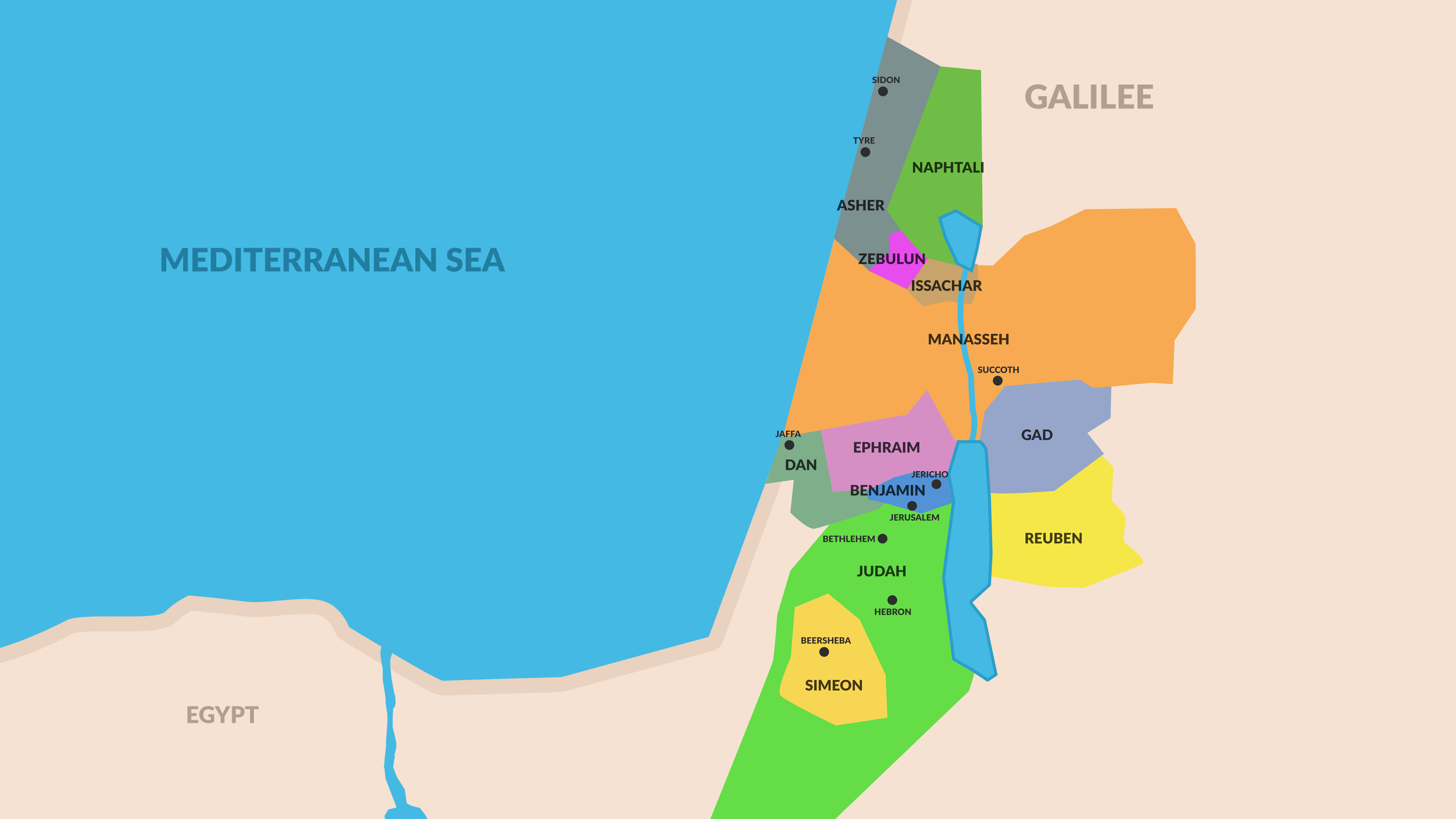 Sacrificial System
God’s People
Sacrifices / Tithes
Priests / Levites
Tabernacle / Temple
{
}
Holy God
Link to
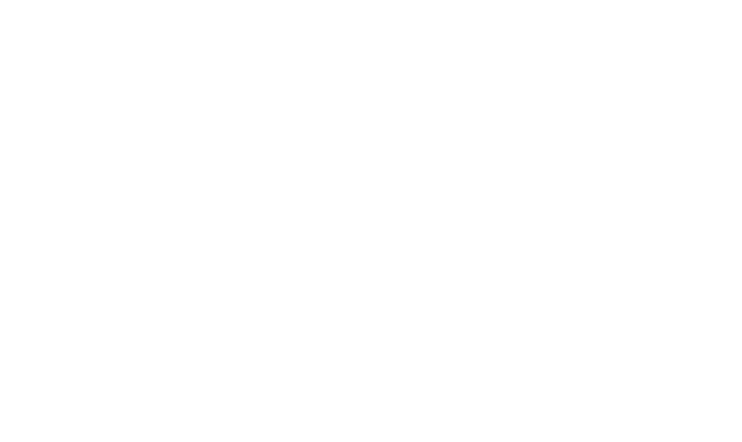 Leviticus Chapters 7-9